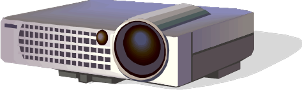 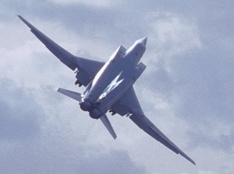 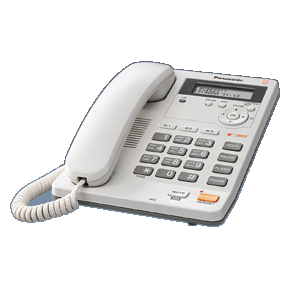 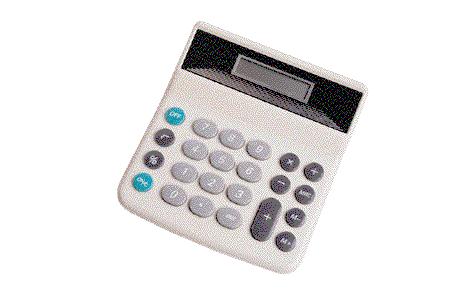 География машиностроенияРоссии9 класс
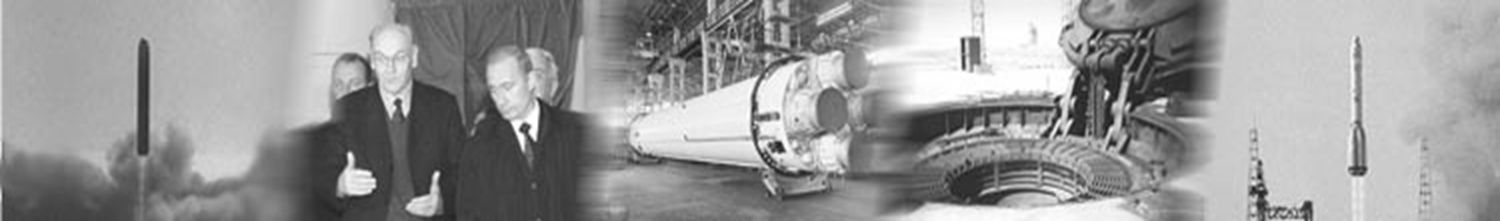 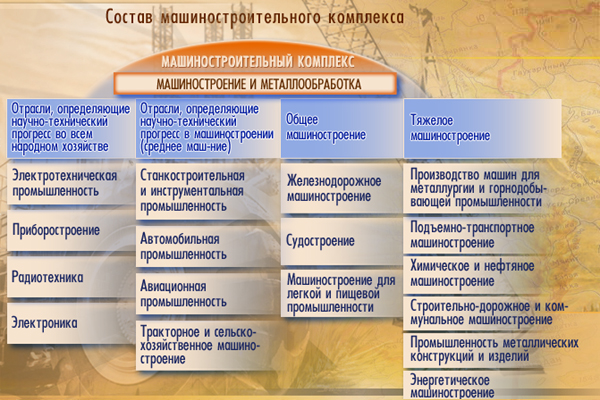 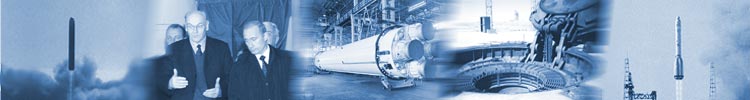 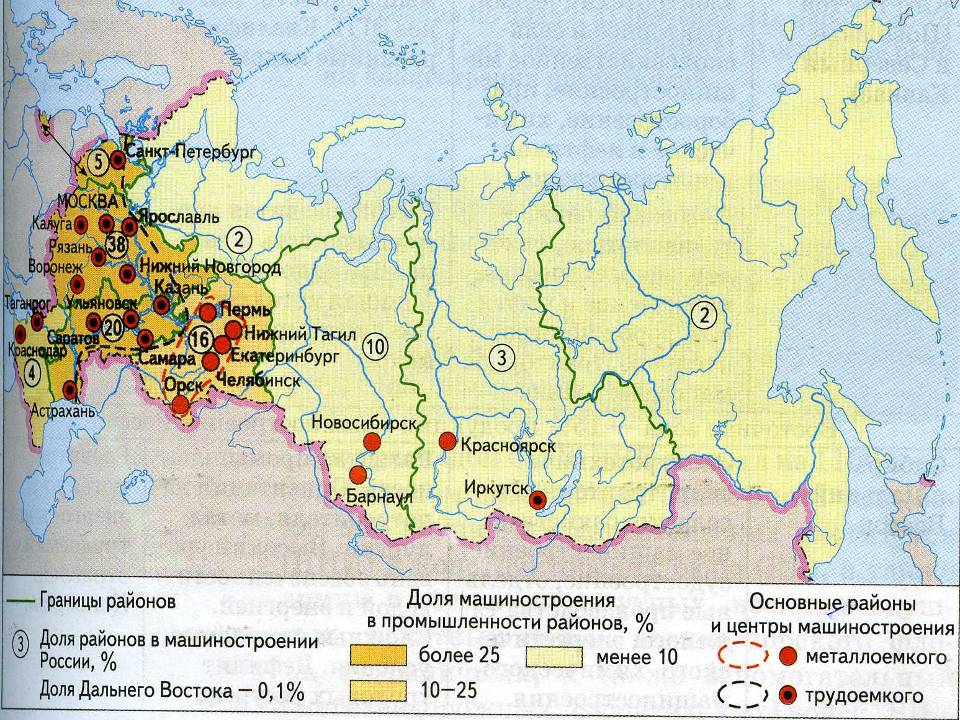 География  машиностроения
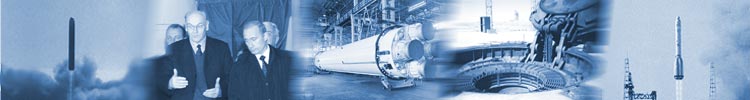 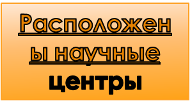 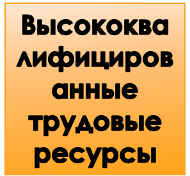 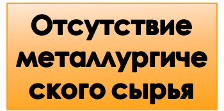 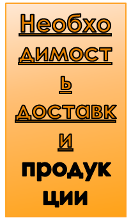 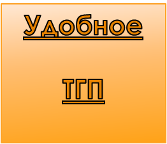 3
2
4
5
1
Вода – источник жизни на земле
Волга-главная машиностроительная артерия России?
1
2
4
5
3
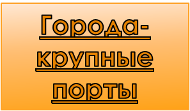 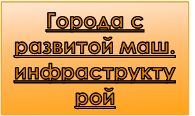 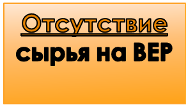 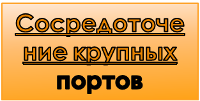 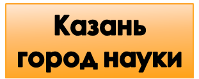 Горьковский автозавод
связан более чем с 300 предприятиями, которые поставляют более 500 наименований материалов
      (55% себестоимости авто).
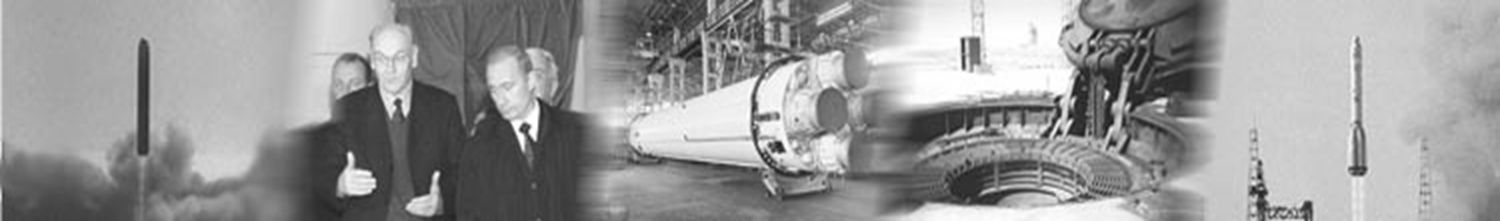 Марки легковых   автомашин
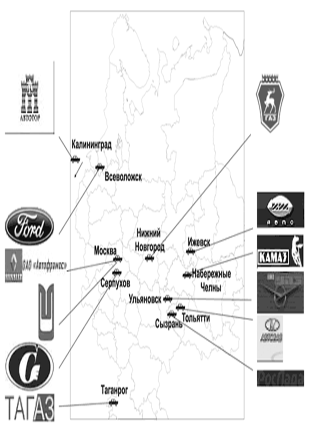 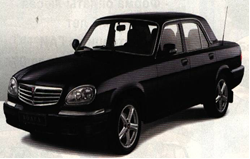 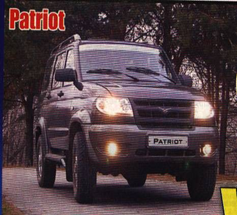 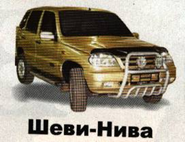 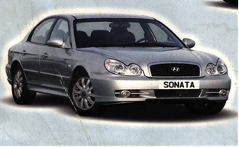 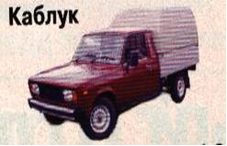 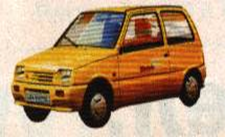 Машиностроительная  артерия России
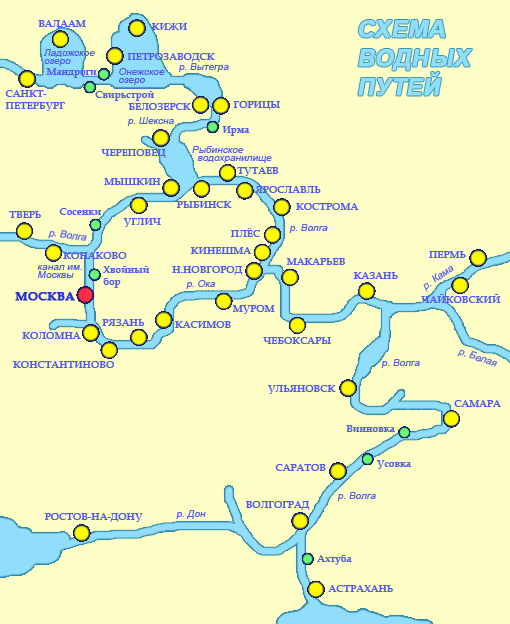 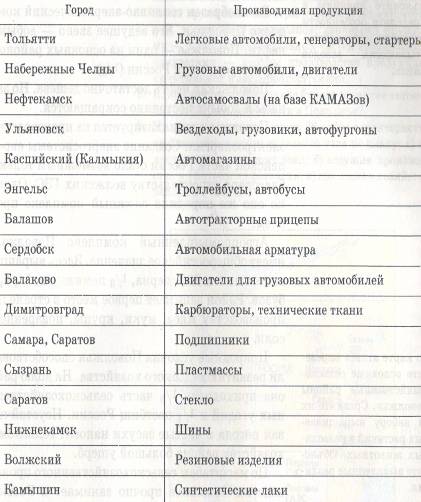 АвтоВАЗ
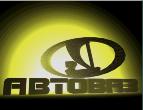 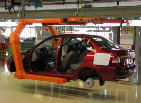 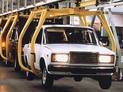 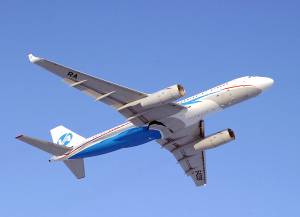 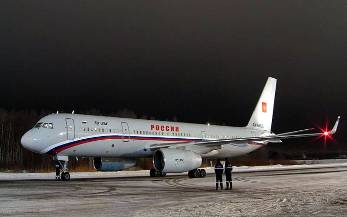 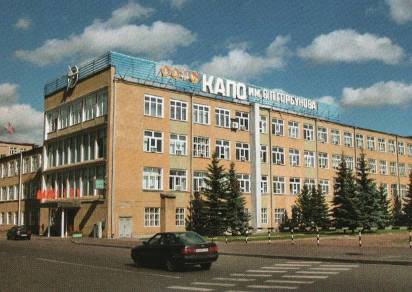 Производит самолёты ТУ-214; разработка 
самолётов ТУ-330, ТУ-324
 капитальный ремонт троллейбусных кузовов
ФГУП "Казанское авиационное производственное объединение им.С.П.Горбунова"
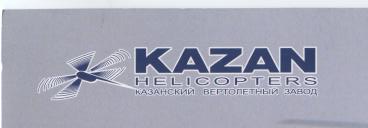 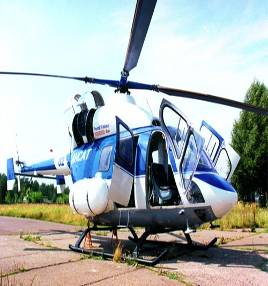 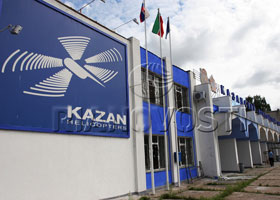 Производит вертолеты: МИ-8, МИ-17; варианты вертолета МИ-17: транспортный, военно-транспортный, пассажирский, салон, вертолет "Летающий госпиталь"
ОАО "Казанский вертолетный завод"
Производит силовые приводы НК-16СТ, НК-16-18СТ, НК-38СТ для газоперекачивающих агрегатов; 
газоперекачивающие агрегаты ГПА-16 "Волга", АГПУ-8 "Волга"; 
автоматические газораспределительные станции АГРС "Исток"; 
гидромеханические передачи для городских автобусов; 
продукцию для авиационной промышленности и сельского хозяйства
ОАО "Казанское моторостроительное производственное объединение"
Продукция авиационного моторостроения 
АИ-22 - двигатель для самолетов Ту-324, Як-48 
НК-93 - двигатель для самолетов Ту-204 и Ту-214
НК-8-2У - двигатель для самолета ТУ-154Б 
НК-86 - двигатель для самолета Ил-86
П-800, П-1000 - двигатель для малой авиации
 
Оборудование для транспортировки и распределения природного газа
НК-16СТ - двигатель для газоперекачивающих агрегатов
НК-16-18СТ - двигатель для газоперекачивающих агрегатов
НК-38СТ - двигатель для газоперекачивающих агрегатов
ГПА"Волга" - газоперекачивающий агрегат
АГРС "Исток" - автоматическая газораспределительная станция
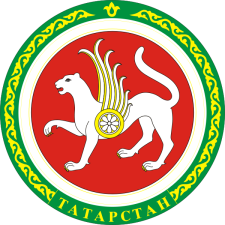 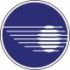 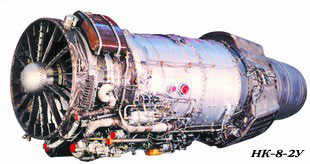 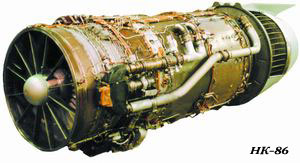 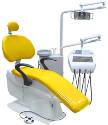 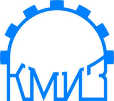 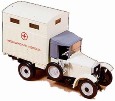 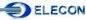 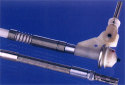 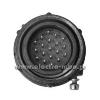 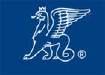 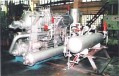 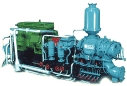 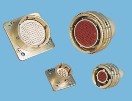 ПОЗИС
Завод им. М.Горького
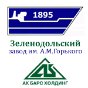 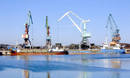 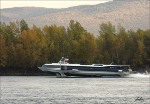 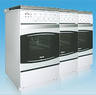 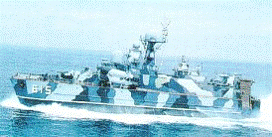 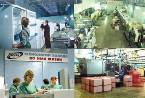 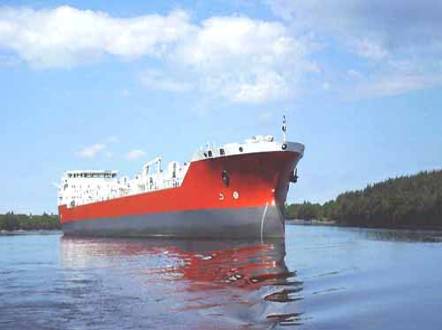 Зеленодольск
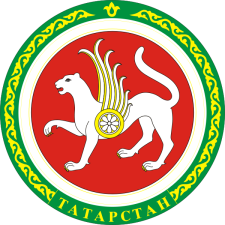 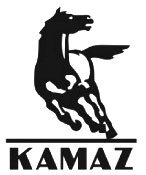 КАМАЗ
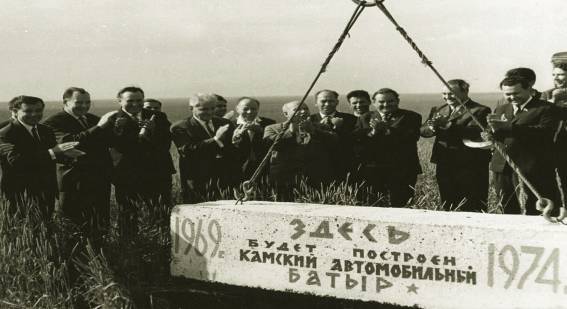 К середине 60-х годов 20-го века экономике СССР стало не хватать парка грузовых автомобилей. Даже резко повысив объём выпуска моделей того времени, не удалось бы обеспечить необходимый рост грузооборота. 
Необходимо было выпустить новый современный грузовик грузоподъемностью от 8 до 20 тонн. Автомобиль, способный резко повысить производительность труда на транспорте, комфортабельный, мощный, универсальный, эффективный в любых климатических и дорожных условиях. Ни один из действующих автомобильных заводов страны выполнить такую задачу не мог.
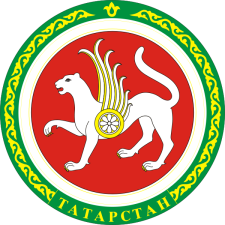 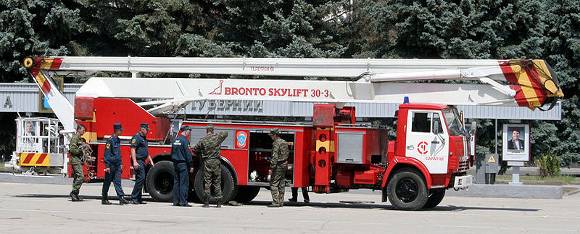 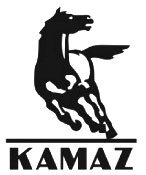 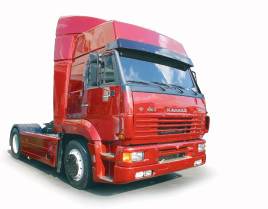 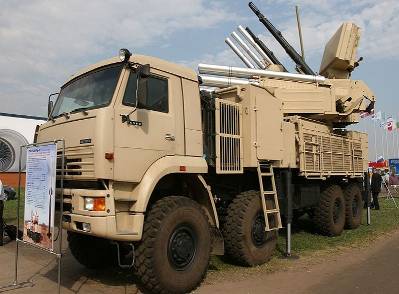 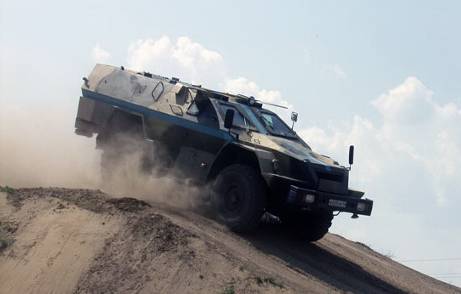 КАМАЗ БПМ-97
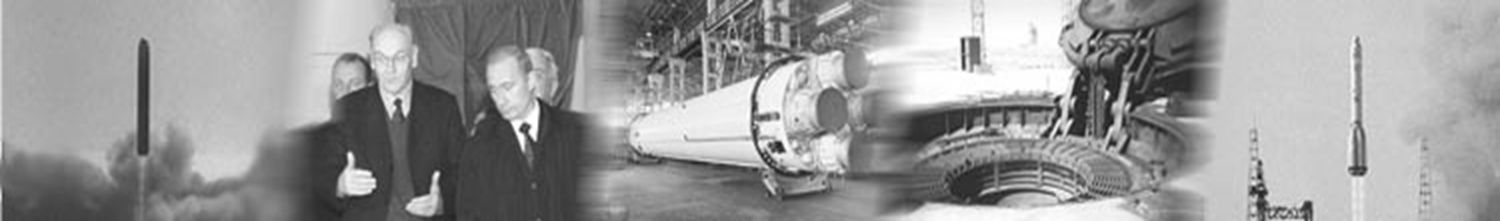 Гоночный КамАЗ
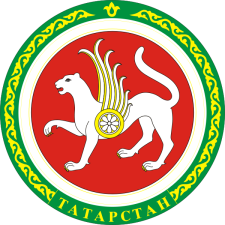 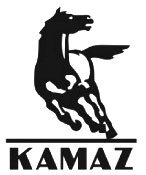 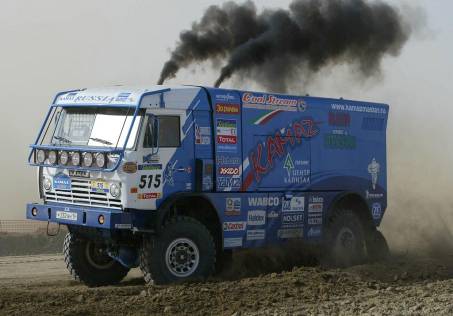 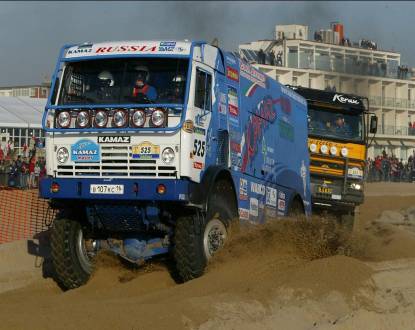 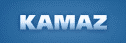 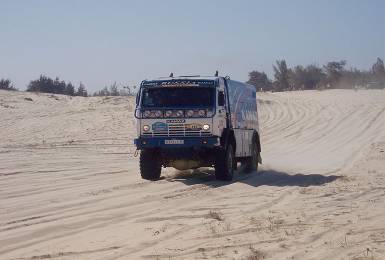 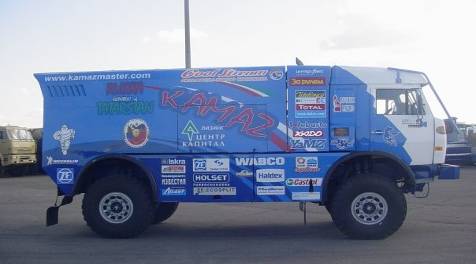 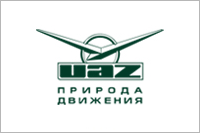 Чебоксарский завод промышленных тракторов
Трактор Т-330
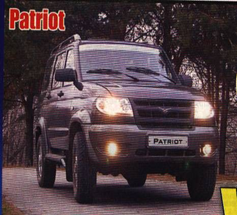 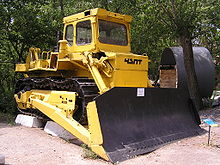 Ульяновский АЗ (УАЗ)
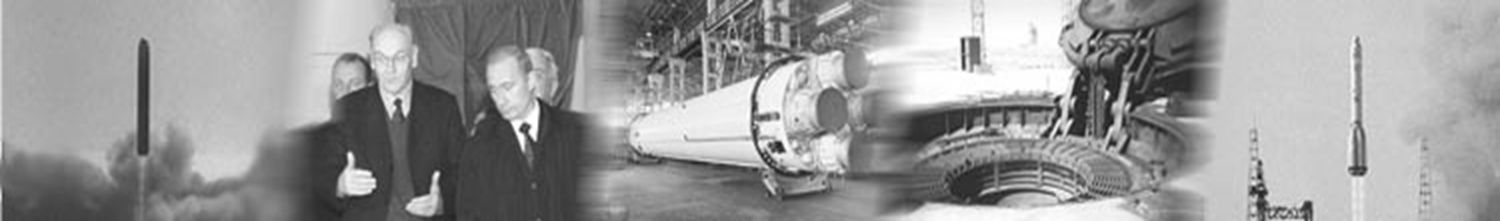 газ
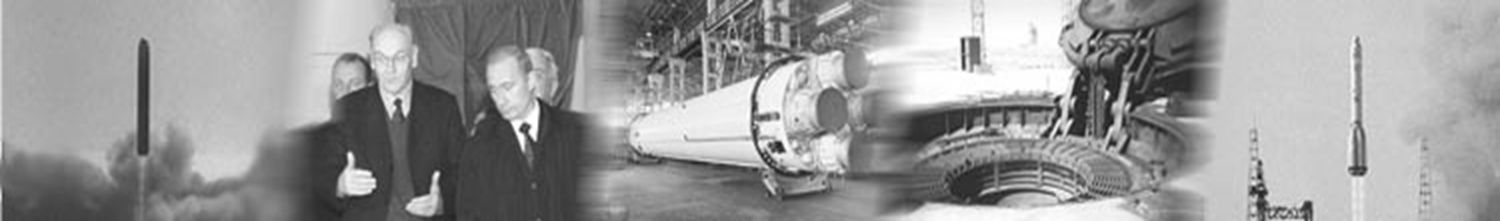 Тест по теме «Машиностроительный комплекс России». Цель: самоконтроль.
Машиностроительный комплекс – это совокупность отраслейА) использующих разнообразные машины;Б) производящих разнообразные машины;В) осуществляющих ремонт и проектирование машин.
Для всех отраслей машиностроения важным фактором размещения является:А) высококвалифицированные кадры;Б) транспортные магистрали;В) потребитель.
3. Установите соответствие
:
4. Установите соответствие
5.Машиностроительные заводы России расположены:
А) во всех экономических районах;Б) только на западе страны;В) в основном в Центральной России.
Решение теста
Ответы 
1) а
2) Б) 
3)1-а, 2-в, 3-б
4) 1-в, 2-б, 3-а, 4-г
5) А
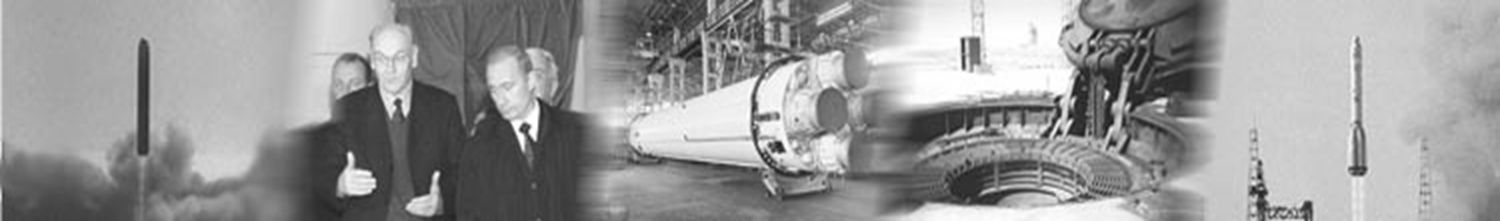 Критерий оценки:
Максимальное количество баллов -10.
«5» - 10 баллов.
«4» - 8-9 баллов.
«3» - 6-7 баллов.
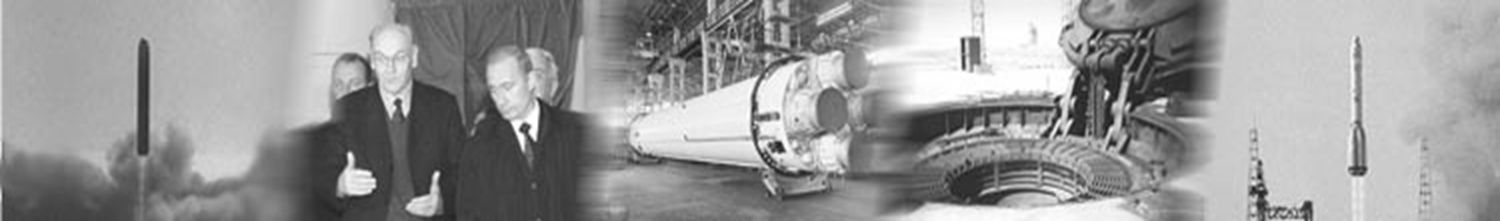